Sewing Terms
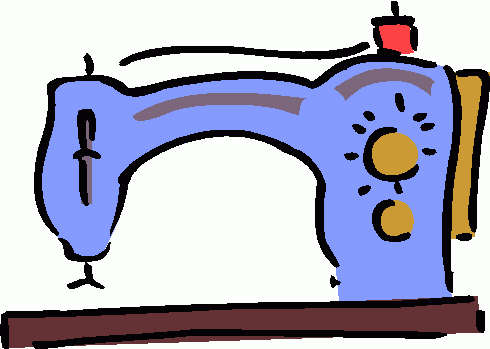 1.  “Right” Side
	The patterned side of fabric that will be showing when you are done sewing your project. Sometimes called the “Pretty” side.
“Right” Side
“Wrong” Side
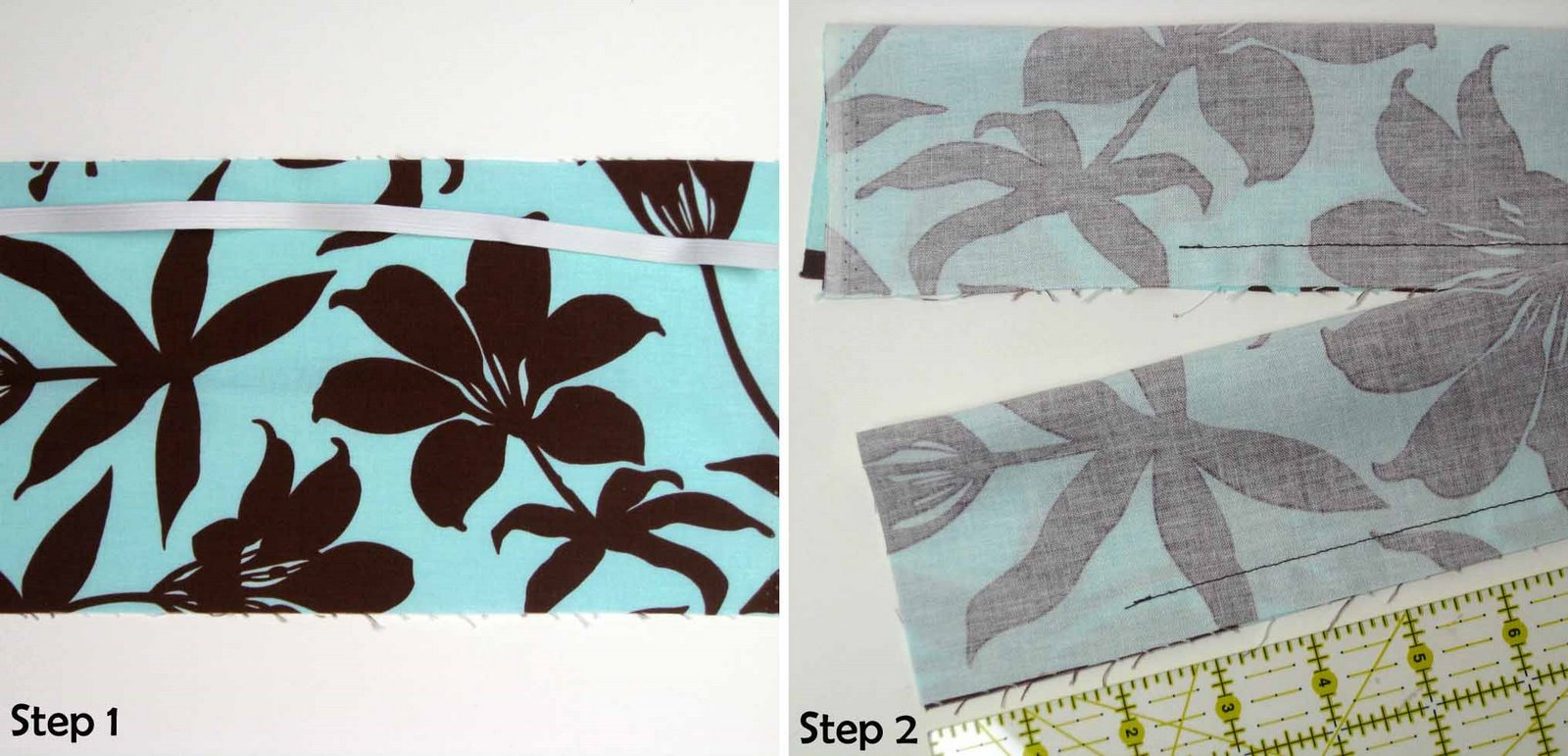 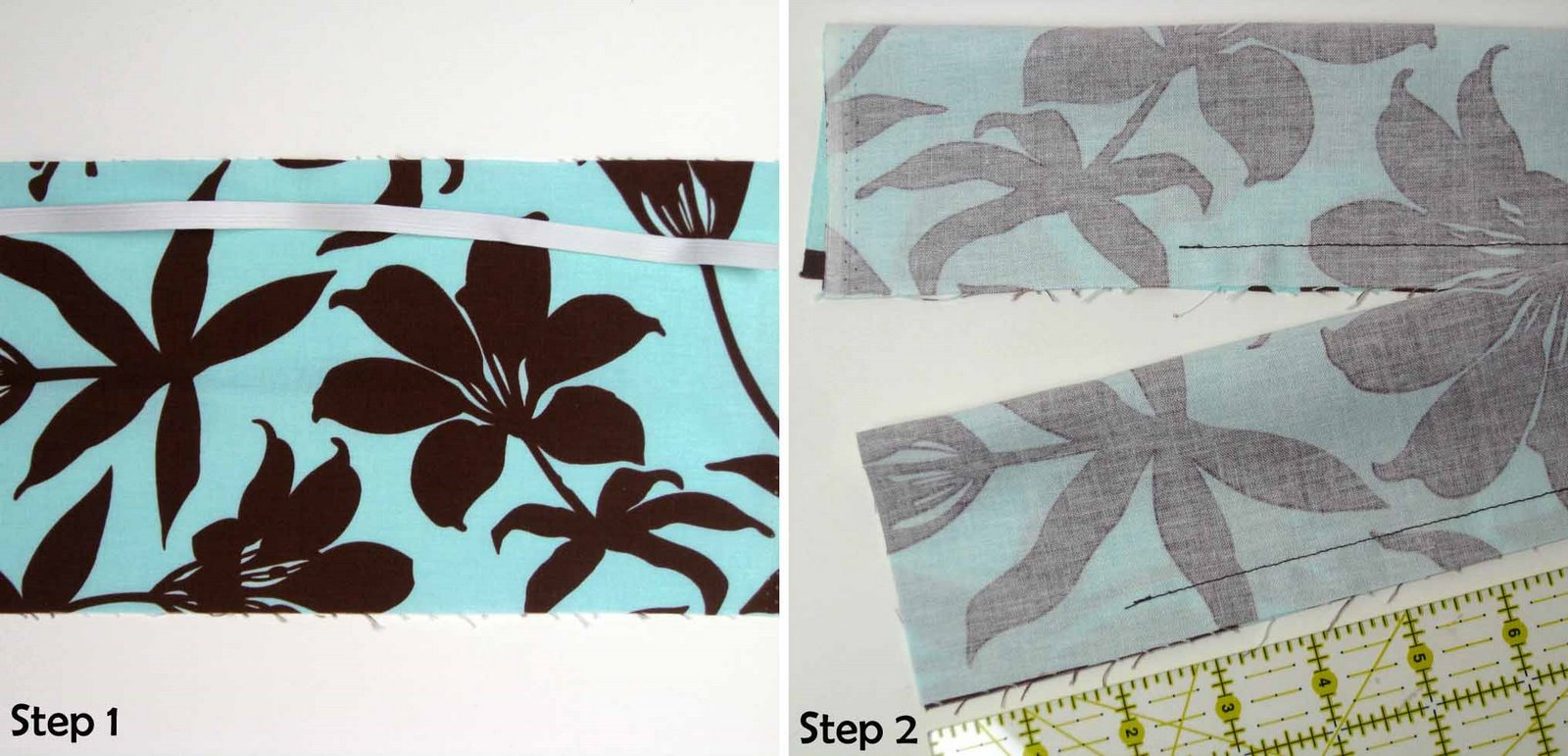 2.  “Wrong” Side
	The back side of fabric that will be on the inside of the project you are sewing.  Sometimes called the “Ugly” side.
“Right” Side
“Wrong” Side
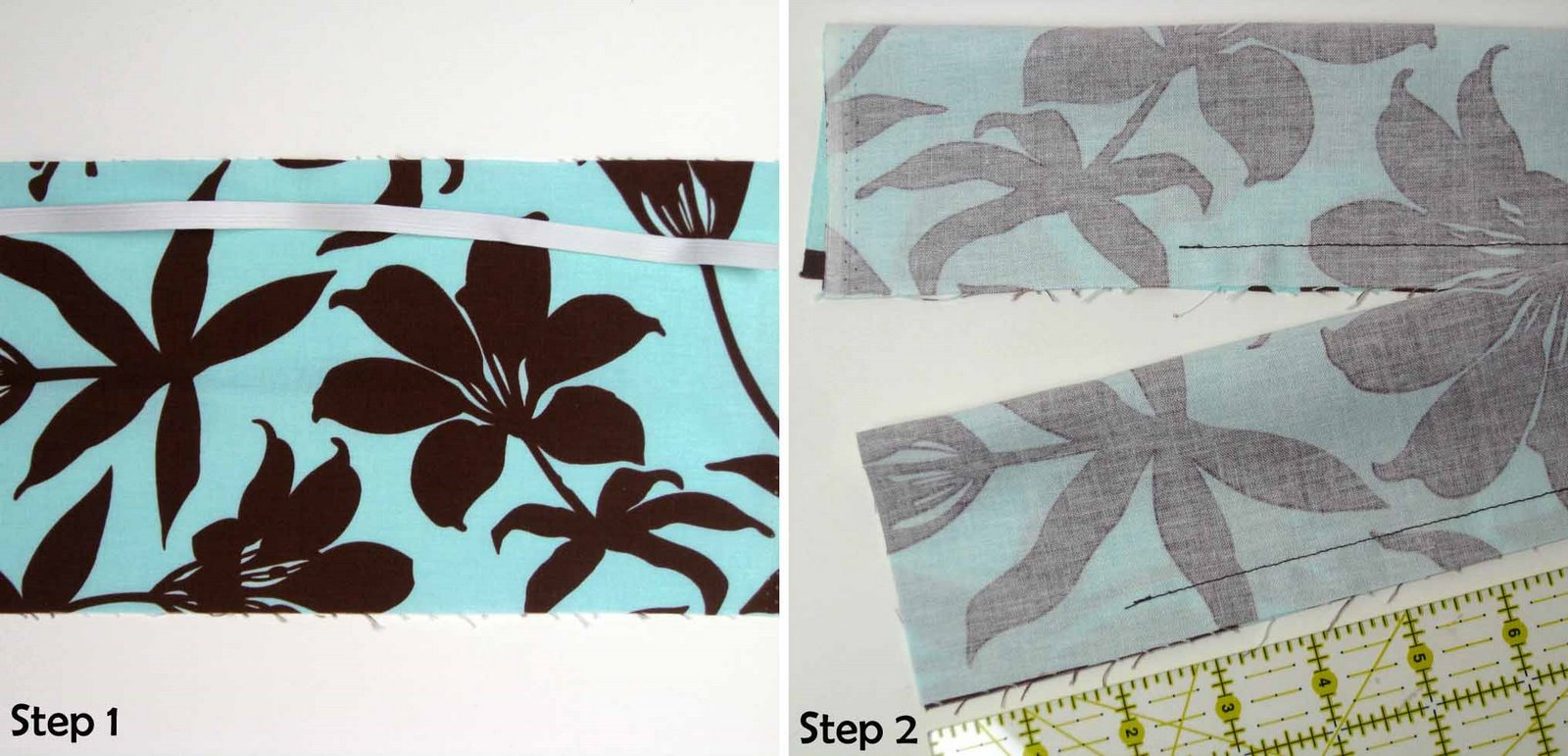 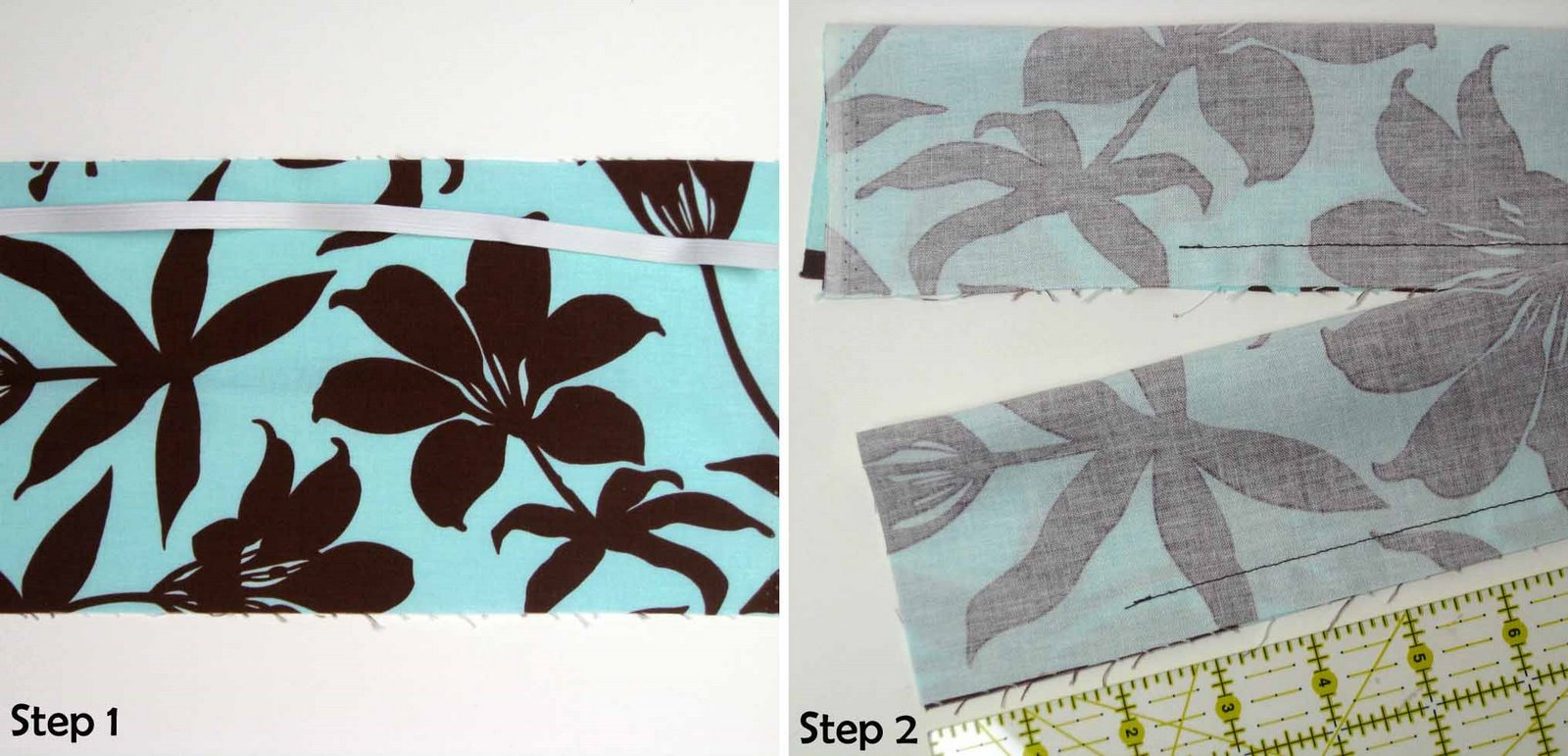 4.   Basting Stitch
	Long, temporary stitches used to hold pieces of fabric together.
3.  Backstitch
	To machine stitch two or three stitches BACKWARDS on the same line at the beginning and end of a seam to secure the stitches.
Regular Stitch Length
Basting Stitch Length
5.  Buttonhole
	A sewn slash in a garment used with a button as a fastener.  Represented by these symbols:
6.  Buttonhole Formula
	Formula for measuring the correct length of a buttonhole:  Button Diameter + Button Depth
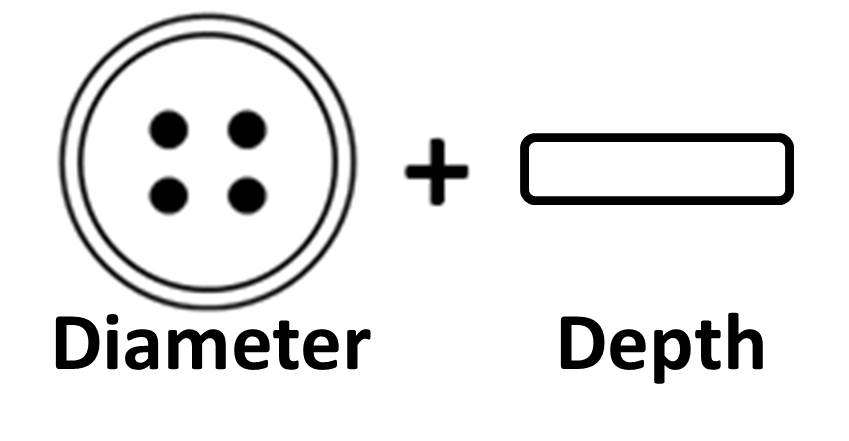 7.  Casing
	A tunnel through which elastic or cording is threaded.
8.  Casing Formula
	formula for measuring the correct width of a casing:  Elastic/Cording Width + 1/4“ + Seam Allowance
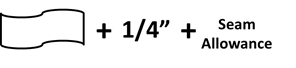 10.  Notching
	Cutting V-shaped wedges out of the seam allowance to reduce bulk.
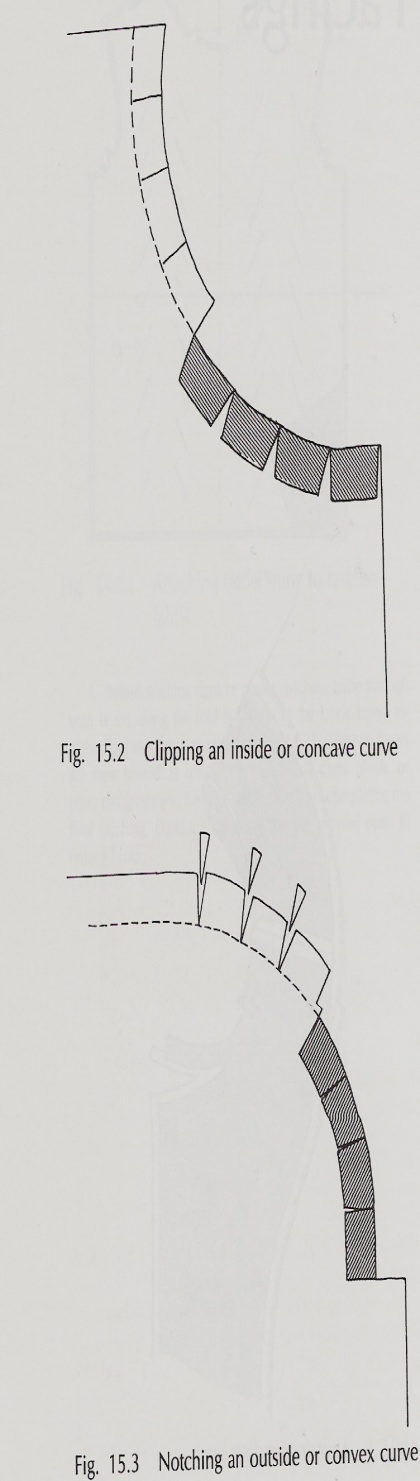 9.  Clipping
	A short cut made in the seam allowance-but not through the stitching-to allow for “bendability”.
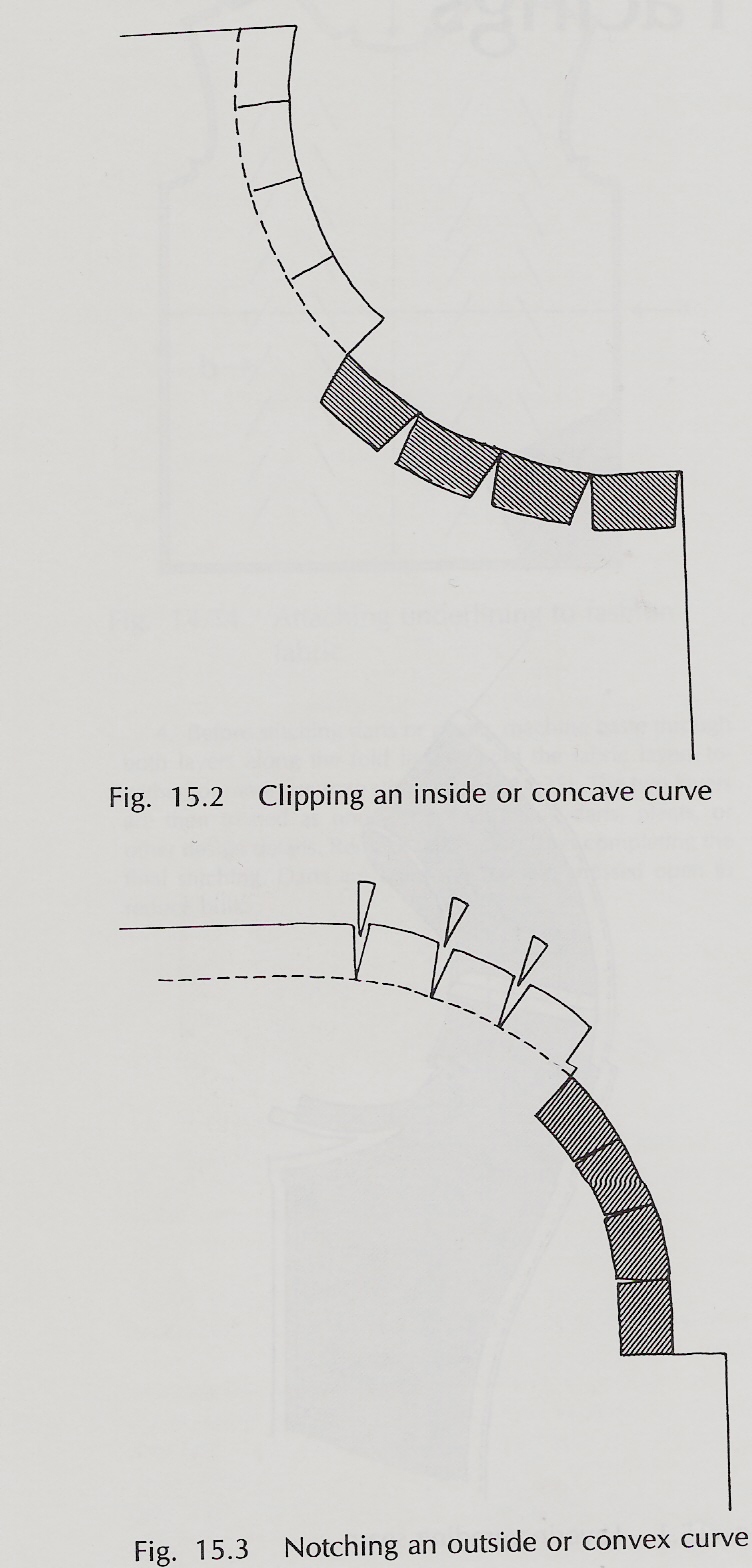 11.  Cutting Line
	The solid line on pattern pieces that you cut around.
12.  Stitching Line
	The dashed line on a pattern that shows where the stitching should be.
13.  Gathering
	Two to three parallel rows of basting stitches to create fullness in a garment.
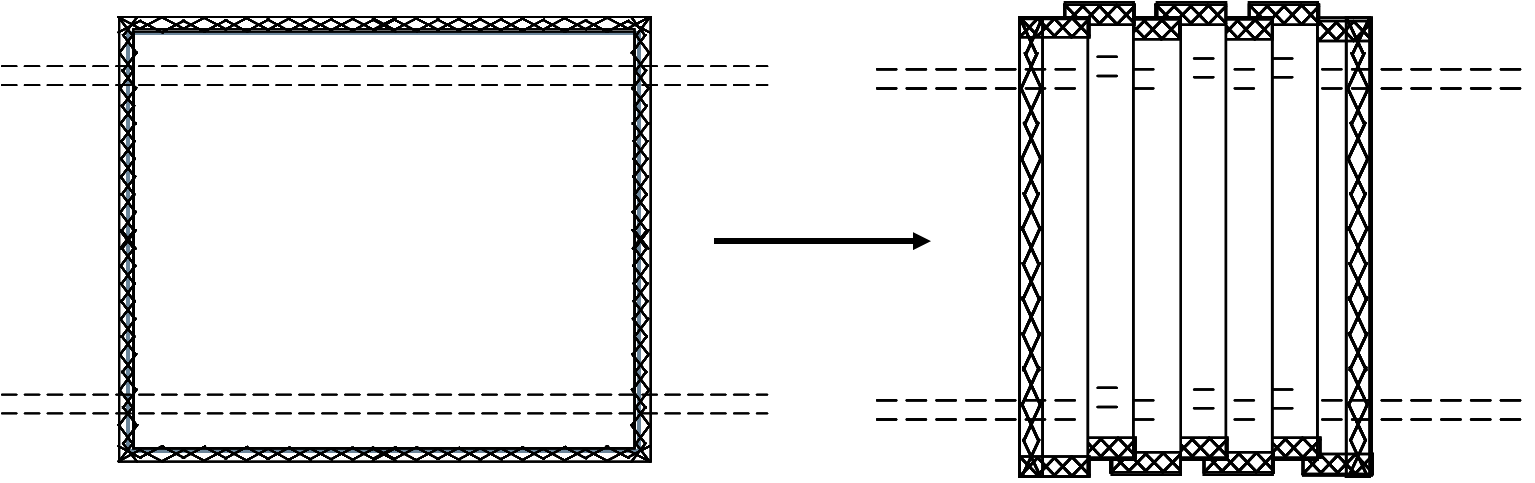 14.  Grading / Layering
	Trimming layers of the seam allowance to decrease bulk.
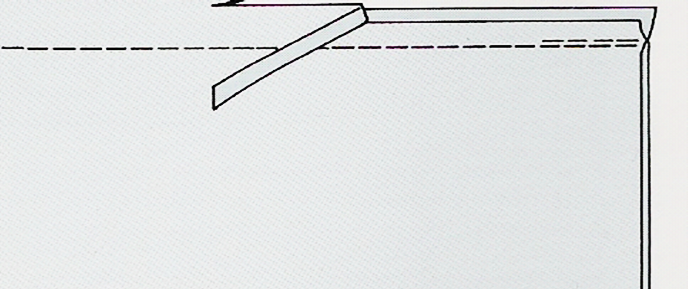 15.  Grainline
	Arrowed line indicating how to place the pattern piece on the material.  This usually runs PARALLEL to the selvage.
16.  Hem
	The raw edge of any fabric, usually an article of clothing, turned back to the wrong side and stitched down.
17.  Interfacing
	A non-woven fabric used to strengthen and stabilize other fabrics.  (It usually has a fusible, heat-activated side.)
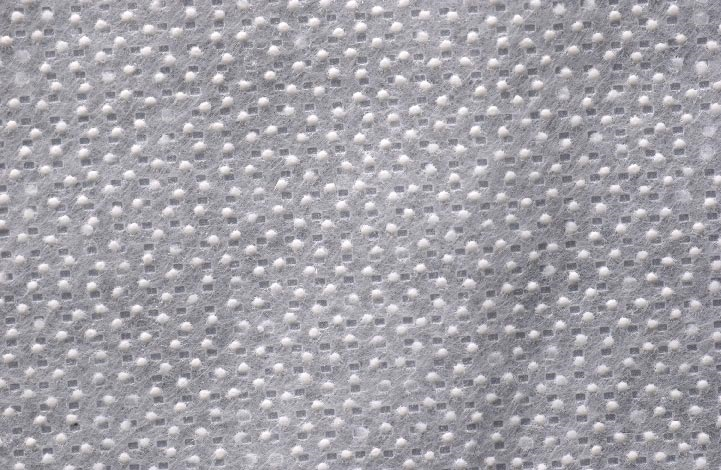 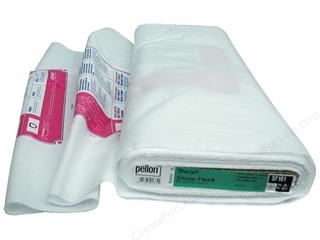 18.  Miter
	Pressing a corner, then refolding the point diagonally to form a square edge
19.  Notion
	All items, other than fabric and patterns, needed to complete a sewing project.  (Ex: buttons, zippers, trims, etc.)
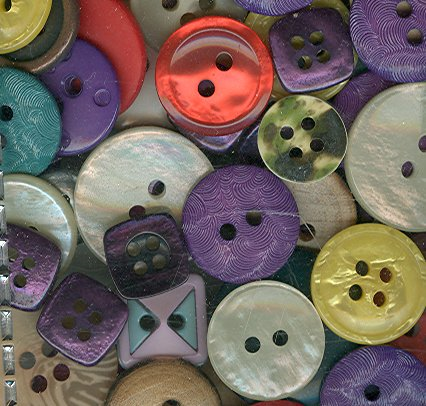 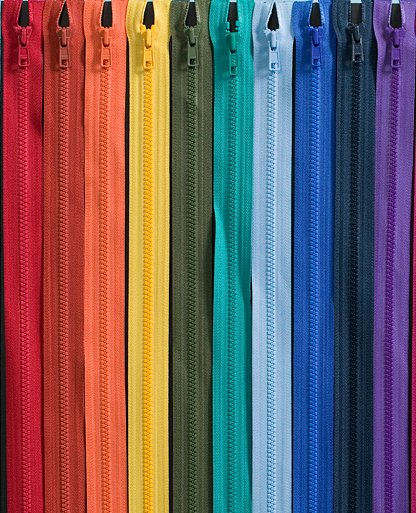 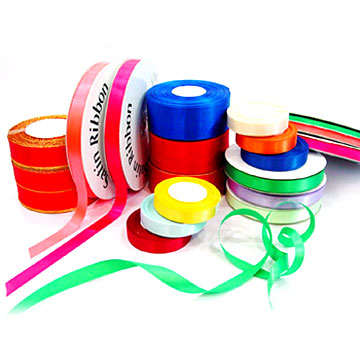 20.  Pattern
	Indicates what you will be making-includes size chart, garment views, notions needed, suggested fabrics and material quantities.
21.  Ease
	Added to commercial patterns for style, fit and wearing comfort.
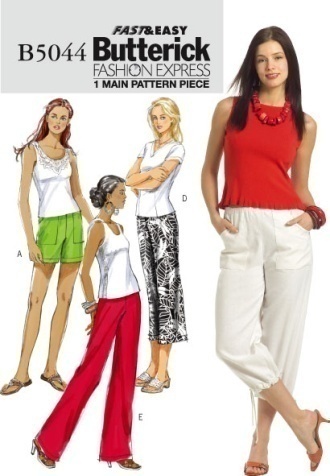 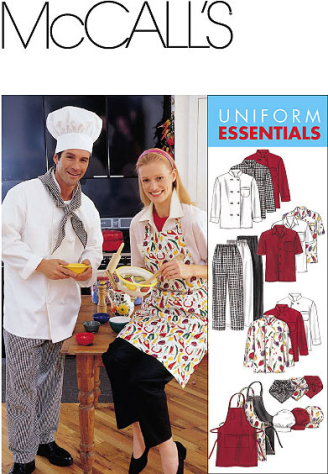 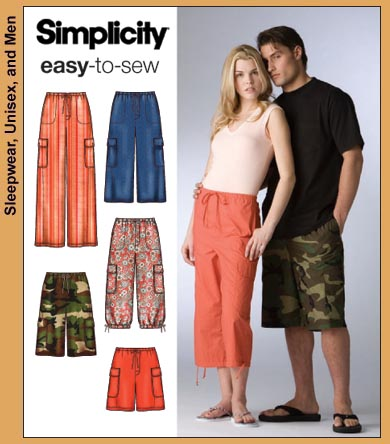 22.  Pivot
	At the end of a stitching line, leaving the needle down in the fabric, lifting the presser foot, turning or pivoting the fabric.  After lowering the presser foot, the stitching will continue in a different direction.  This technique is helpful when turning corners on a project.
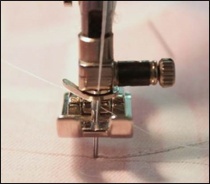 23.  Reinforced Stitch
	An extra row of stitching about 1/8” inside the original seam to reinforce an area of high stress, such as a crotch seam or underarm seam.  Shortening the stitch length can also reinforce a seam.
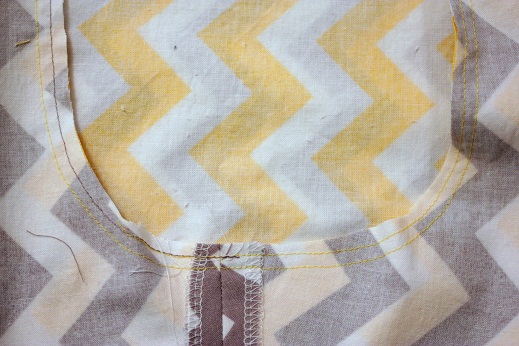 24.  Seam
	The stitched line that is created by sewing.
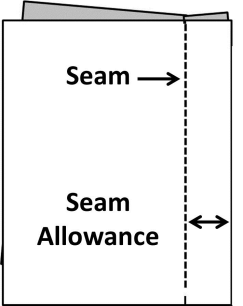 25.  Seam Allowance
	The distance between the edge of the fabric and the stitched line.
26.  Seam Finish
	Methods of finishing seam allowances so that they won’t fray or unravel.
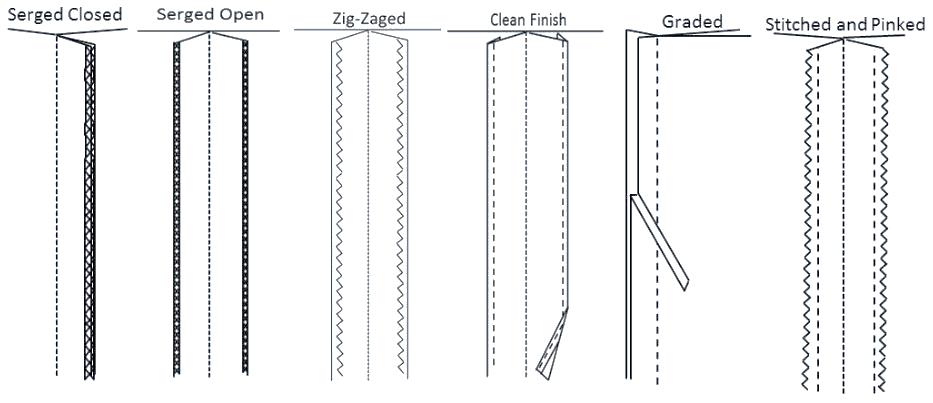 27. Selvage
	The tightly woven edges on fabric that runs lengthwise down the fabric.
      The grainline will run PARALLEL to the selvage.
Selvage
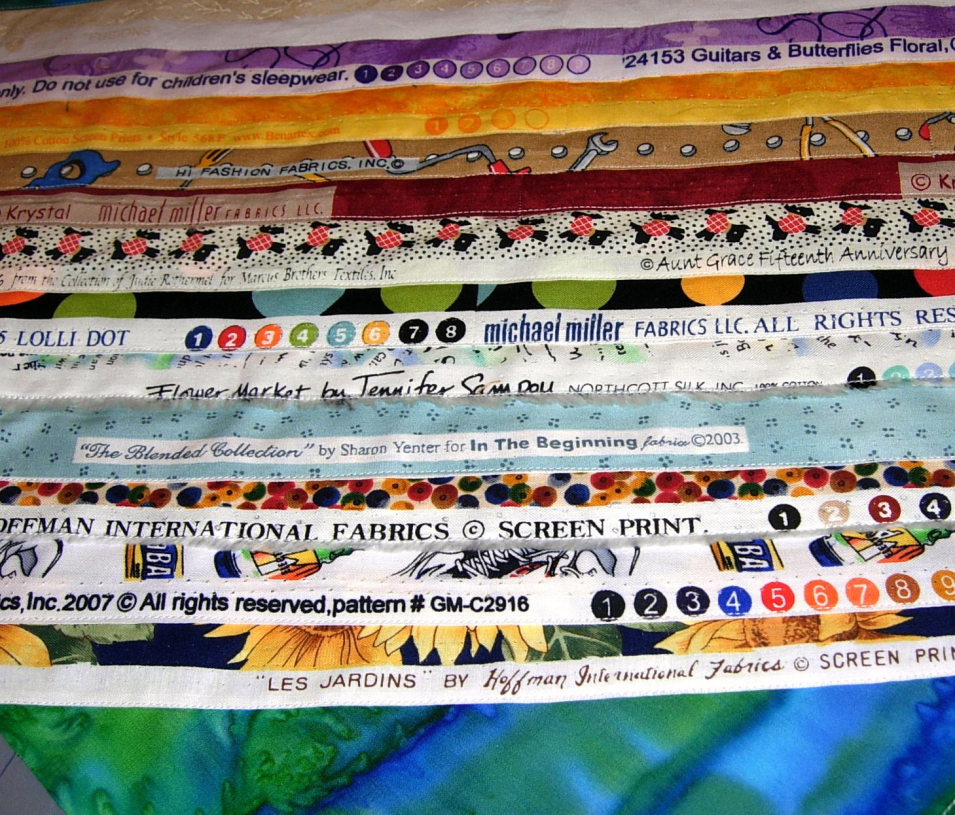 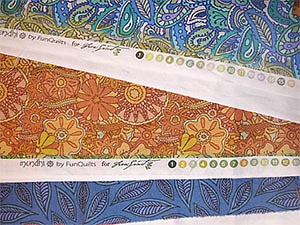 29.  Top-Stitch
	A row of stitches about 1/4” away from the seam on the top or RIGHT side.
28.  Slipstitch/Blind Stitch
	A hand stitch that is almost invisible on both the right and the wrong side of the project.
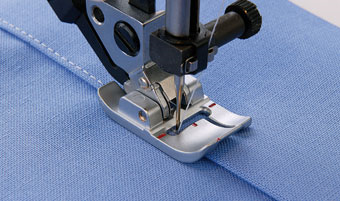 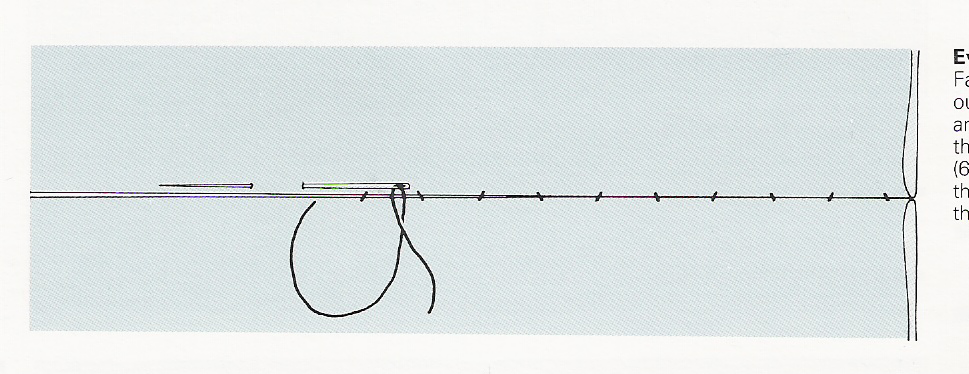